PŘÍRODNÍ POLYMERYTaraxacum kok-saghyzznovu na scéně!
RNDr. Ladislav Pospíšil, CSc.

UČO:29716
19. 10. 2016
PŘÍRODNÍ POLYMERY PŘF MU  4_2 DODATEK I 2016
1
POLYTERPENY = POLYISOPRENY
Výskyt v přírodě
Jsou obsaženy v cca. 2000 rostlinách z různých geografických oblastí
Stromy, keře, byliny
NEJDŮLEŽITĚJŠÍ JE STROM: kaučukovník Hevea brasiliensis
NADĚJNÁ BYLINA: Taraxacum kok-saghyz (s ním bylo experimentováno i na VÚMCH,  nyní PIB a políčka byla v Brně na Riviéře)
19. 10. 2016
PŘÍRODNÍ POLYMERY PŘF MU  4_2 DODATEK I 2016
2
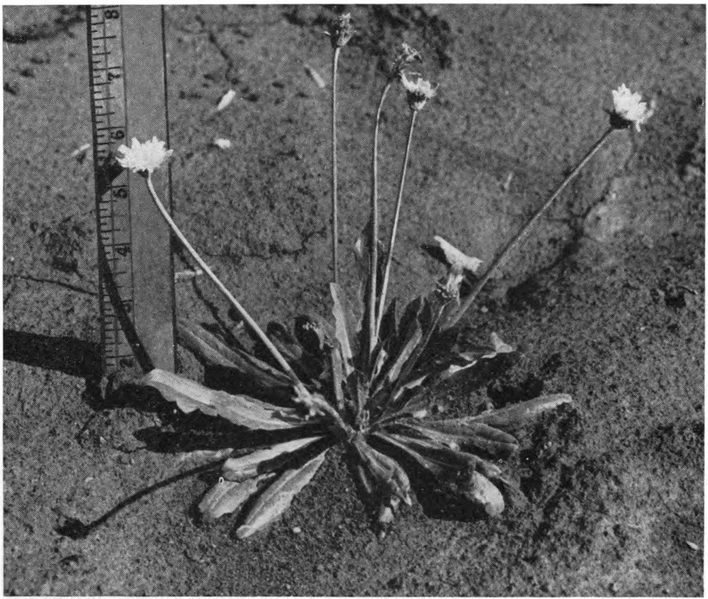 ! Pravítko je asi v palcích (inch)!
Taraxacum kok-saghyz
19. 10. 2016
PŘÍRODNÍ POLYMERY PŘF MU  4_2 DODATEK I 2016
3
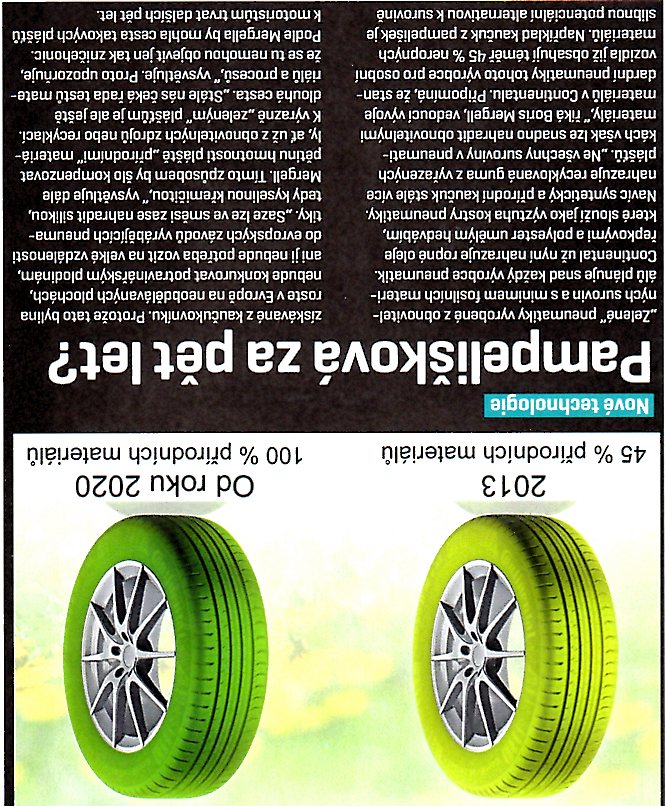 Taraxacum kok-saghyz
 Není žádná pampeliška, ač vypadá podobně
 Latex je v kořenu (tvoří v něm 10 - 20 %)
 Výnos je udáván cca. 200 kg/ha (hektar)
 Experimenty probíhaly hlavně v bývalém SSSR a v USA
19. 10. 2016
PŘÍRODNÍ POLYMERY PŘF MU  4_2 DODATEK I 2016
4
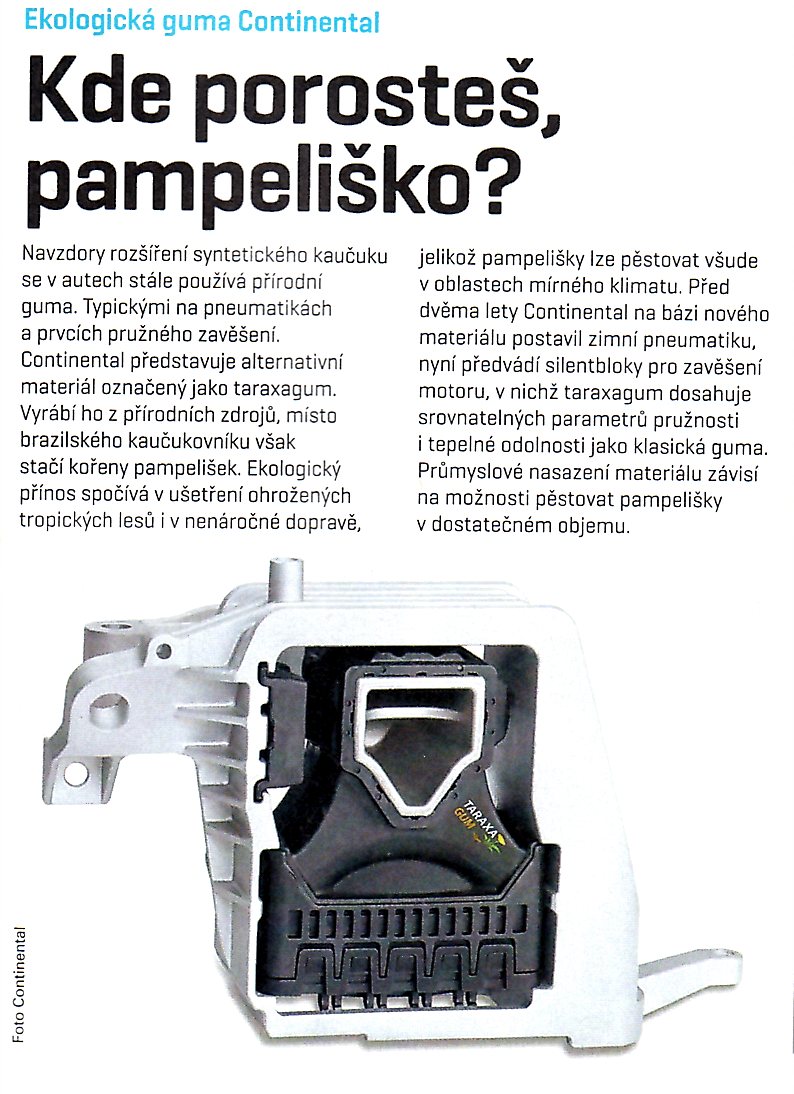 19. 10. 2016
PŘÍRODNÍ POLYMERY PŘF MU  4_2 DODATEK I 2016
5
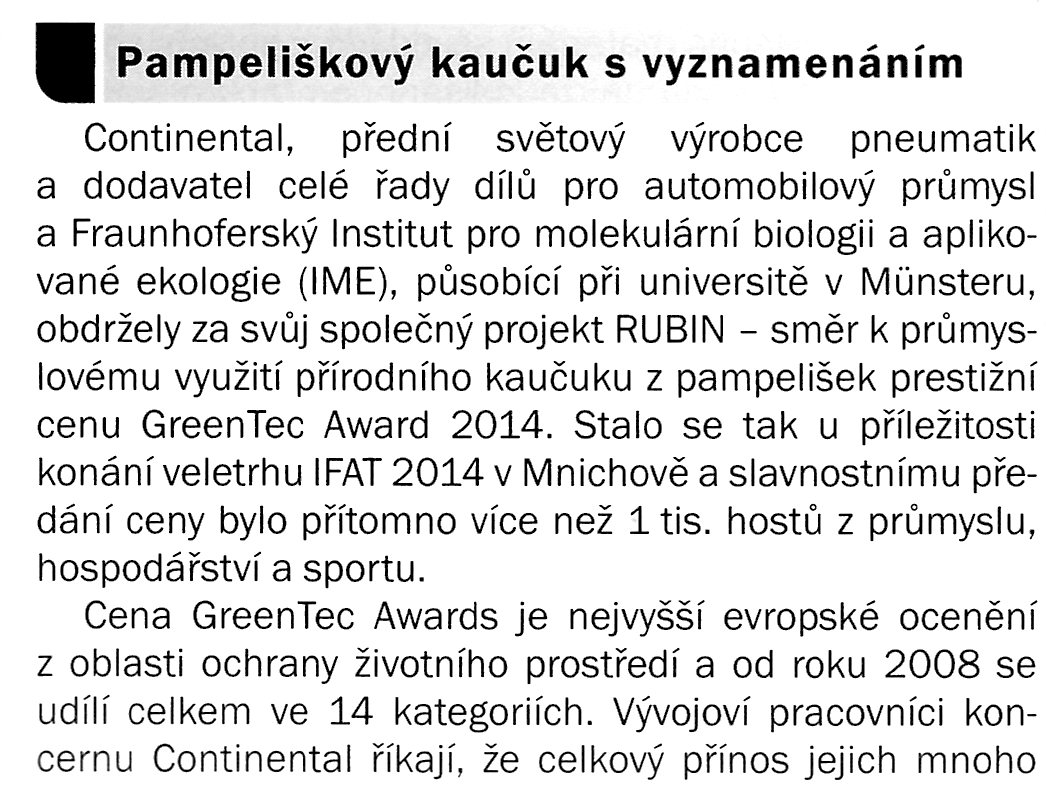 Taraxacum kok-saghyz
 Není žádná pampeliška, ač vypadá podobně
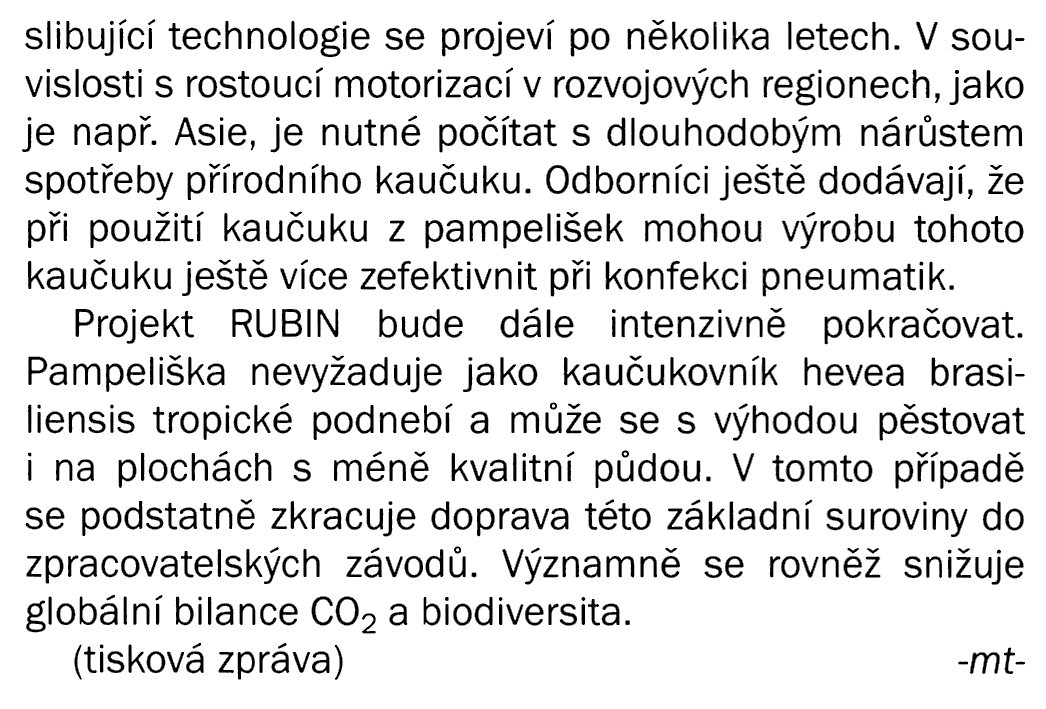 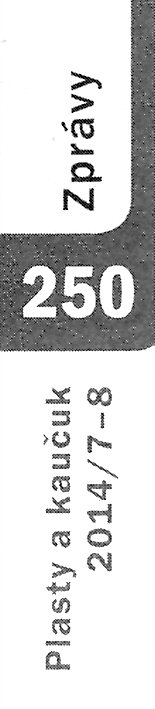 19. 10. 2016
PŘÍRODNÍ POLYMERY PŘF MU  4_2 DODATEK I 2016
6
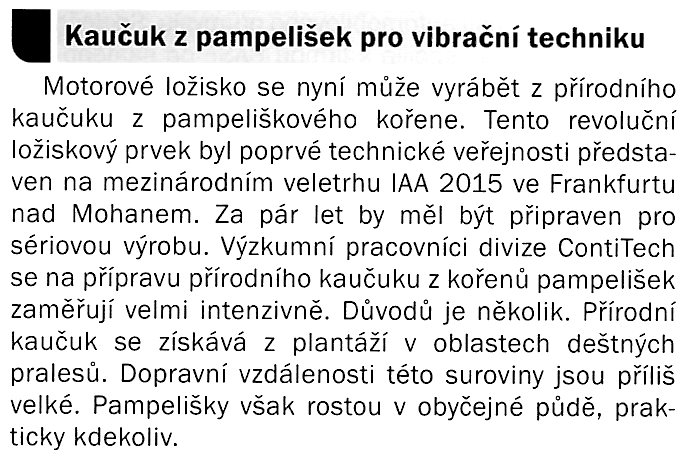 Taraxacum kok-saghyz
 Není žádná pampeliška, ač vypadá podobně
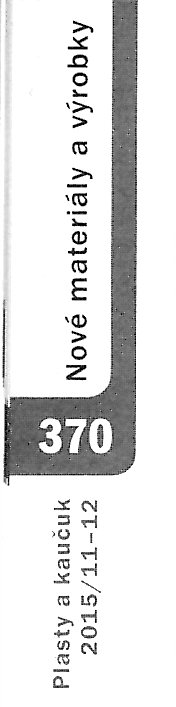 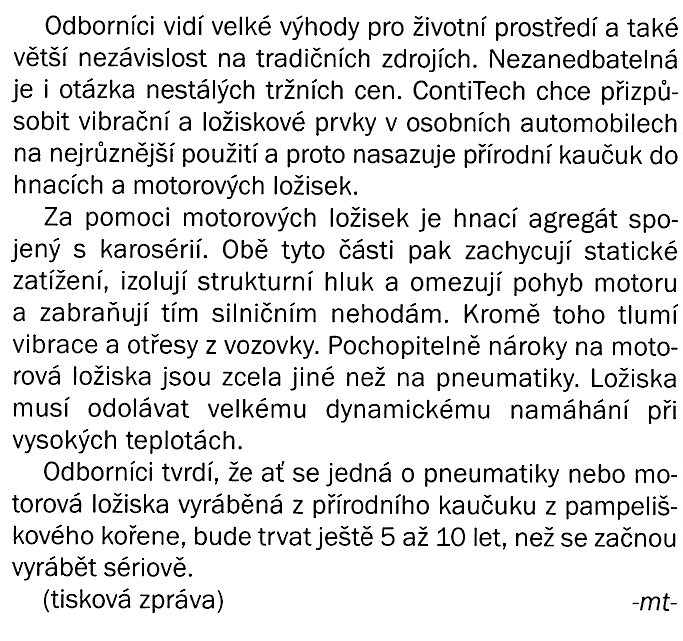 Normálně se tomu říká >
Silentblok je součástka vyrobená ze směsi gumy, která slouží pro pružné uchycení pohyblivých částí.
19. 10. 2016
PŘÍRODNÍ POLYMERY PŘF MU  4_2 DODATEK I 2016
7